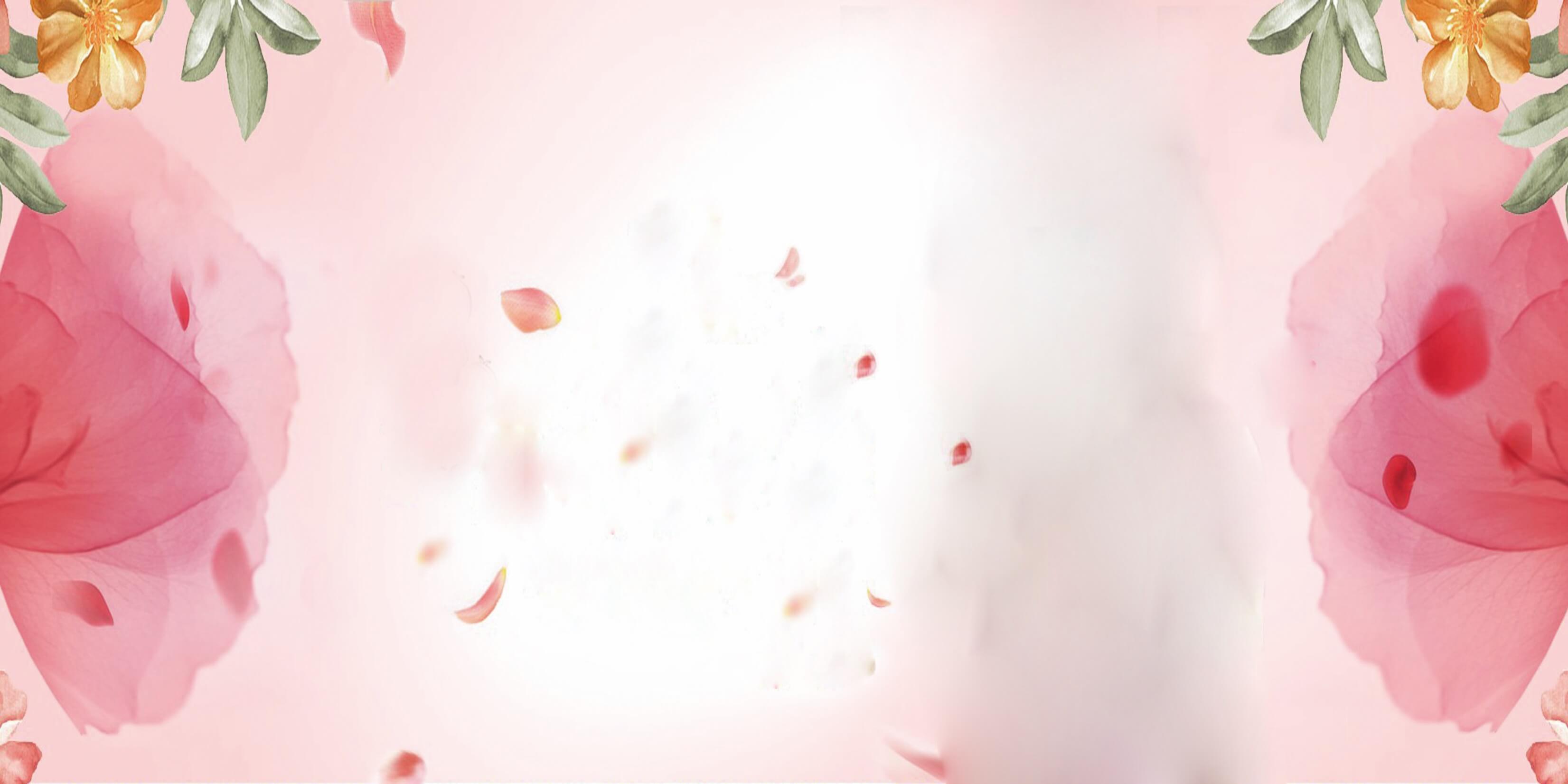 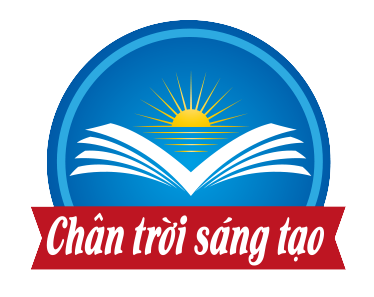 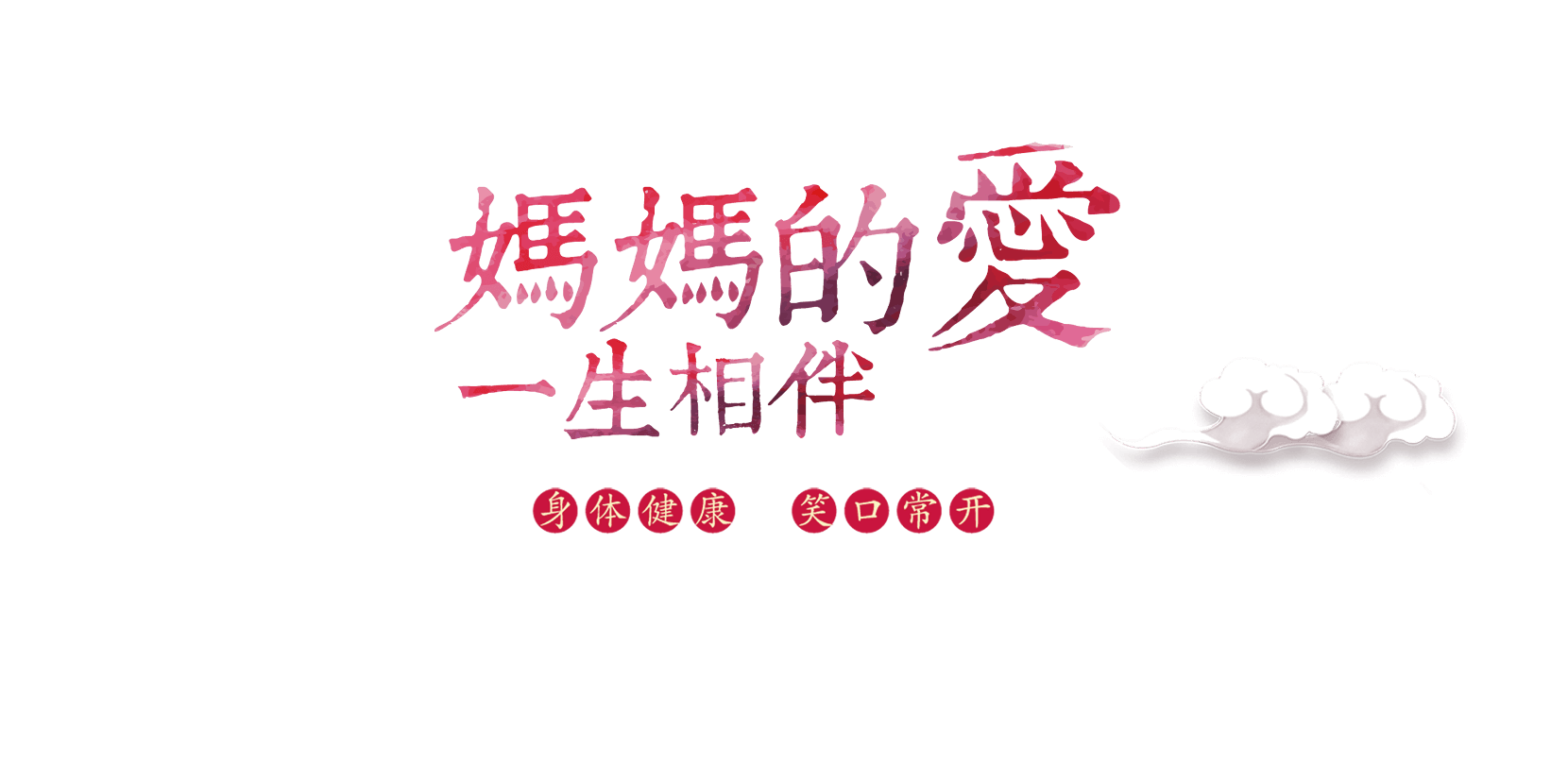 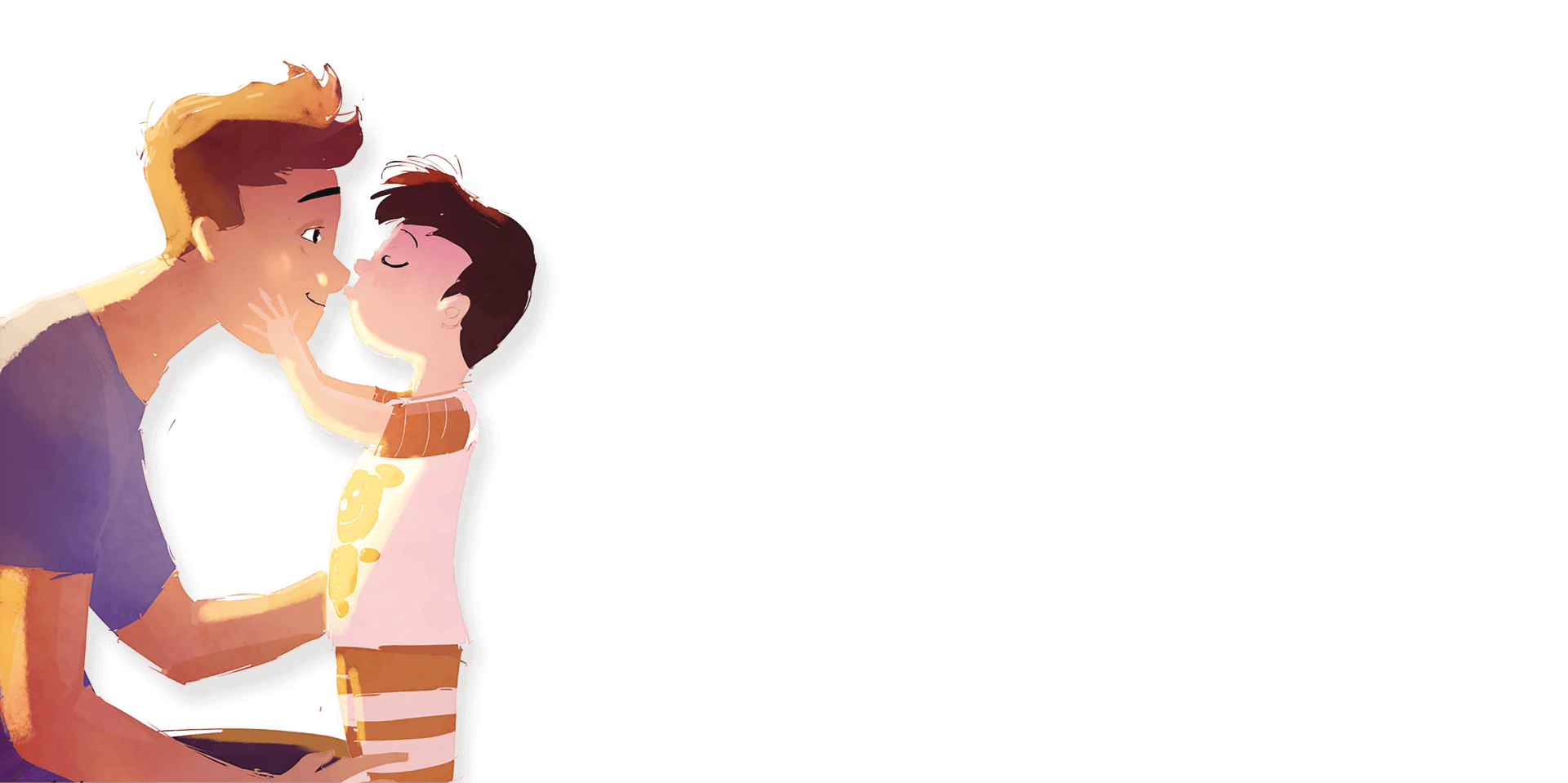 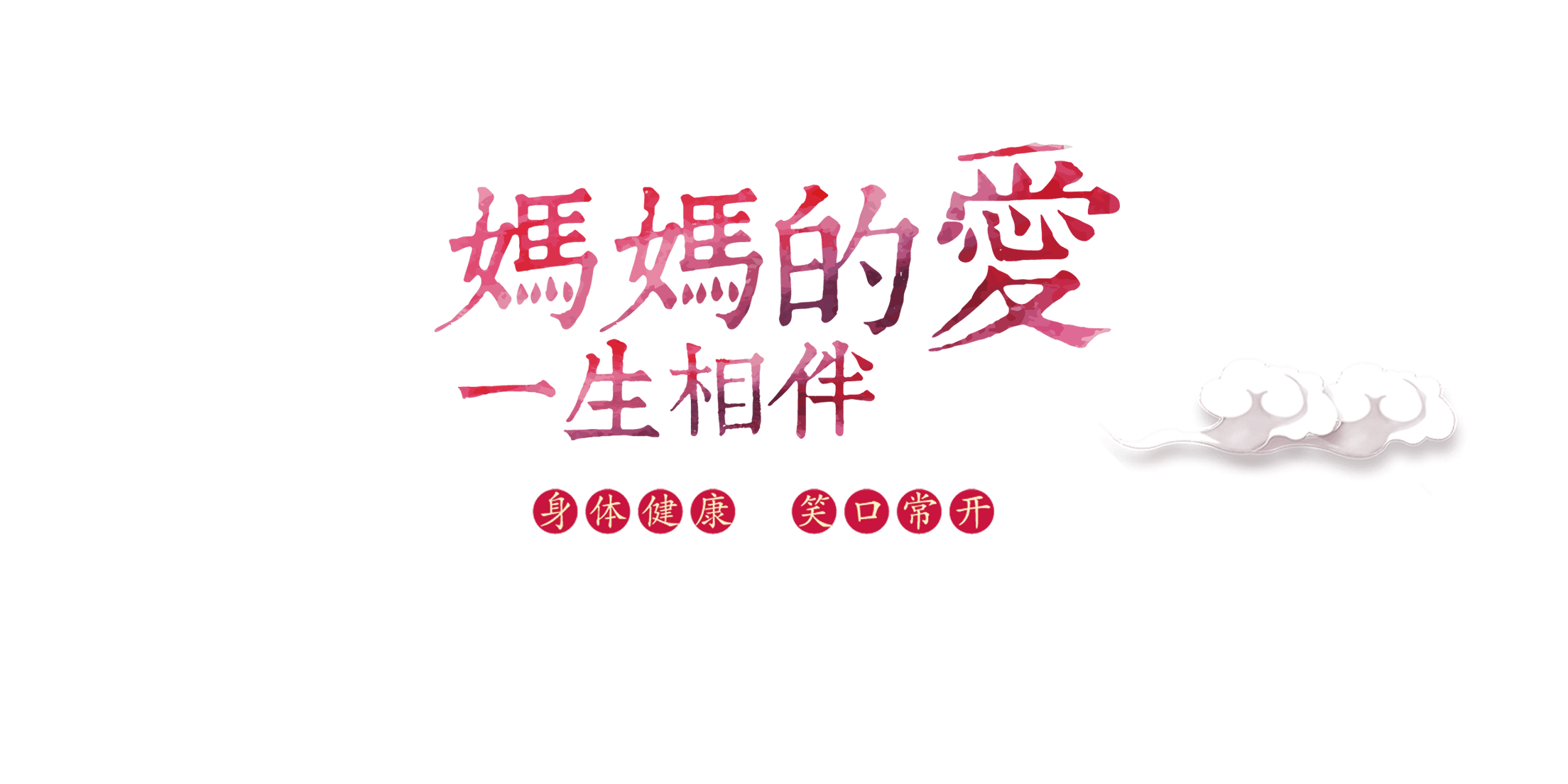 Trang văn – vietlanglit
LH: 0934.115.359
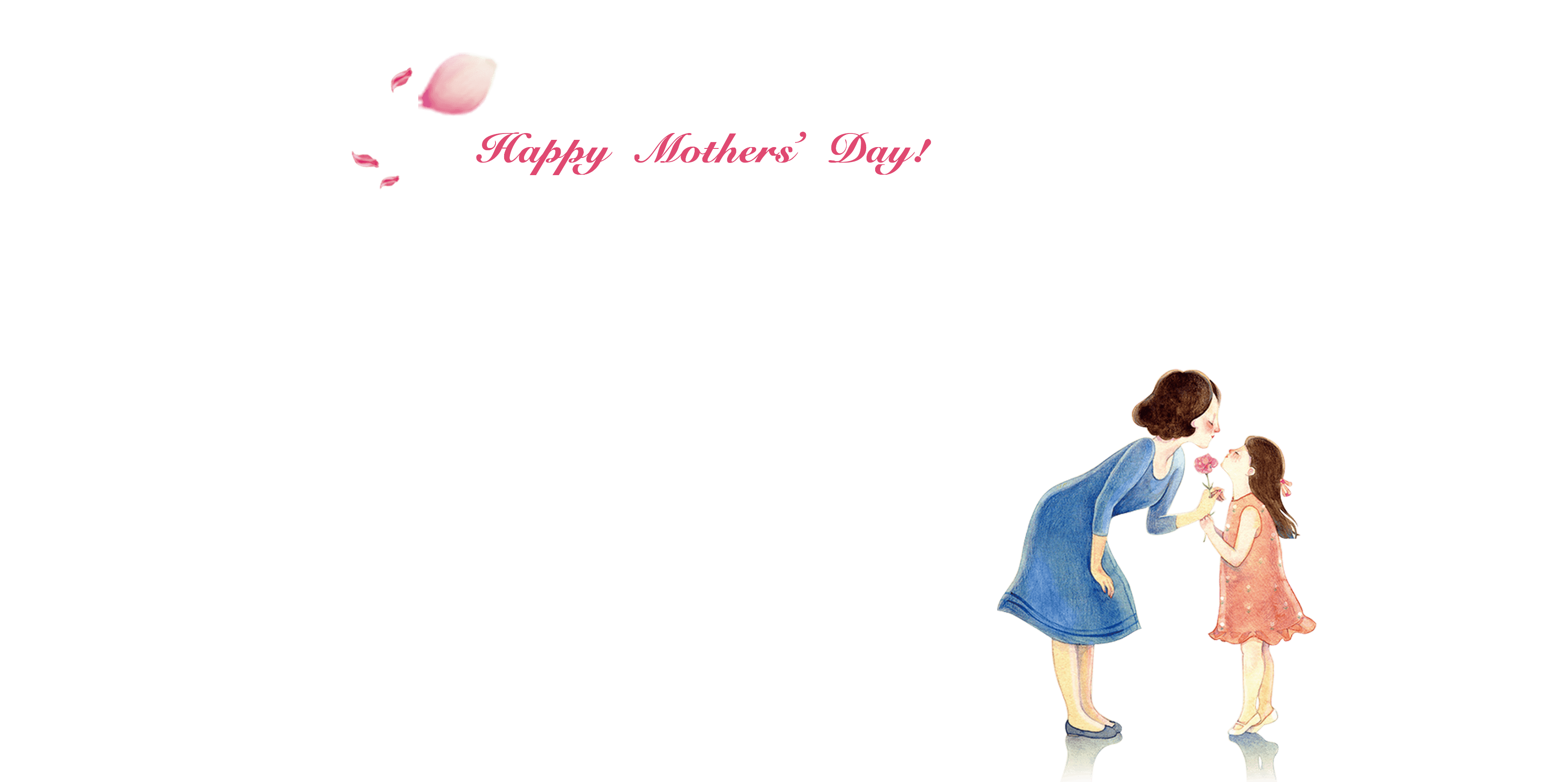 Cô Ngọc Phan
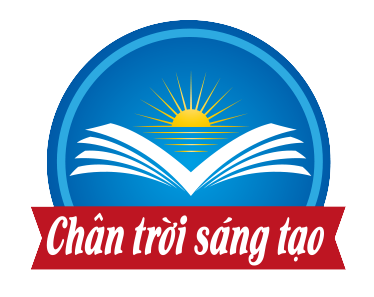 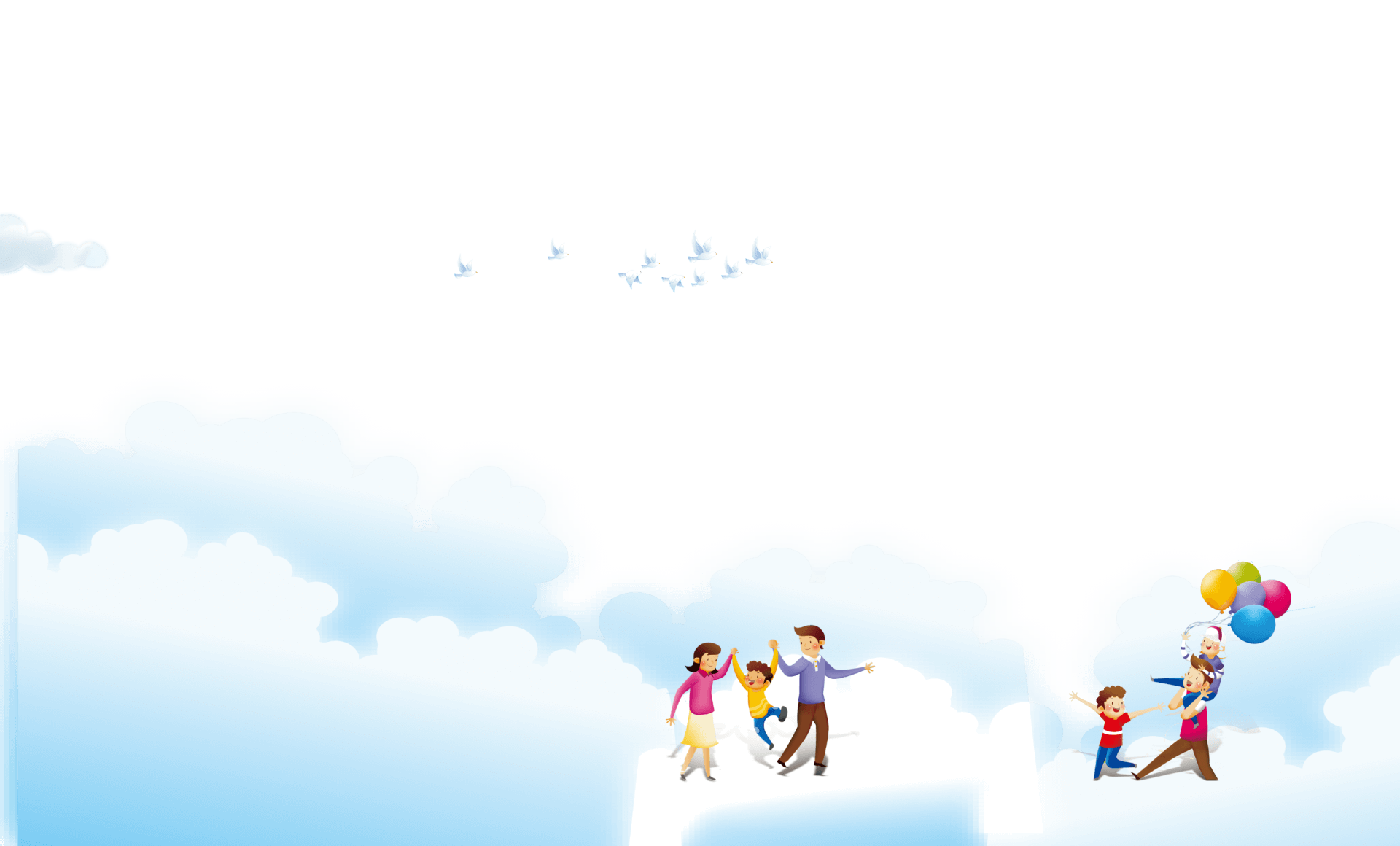 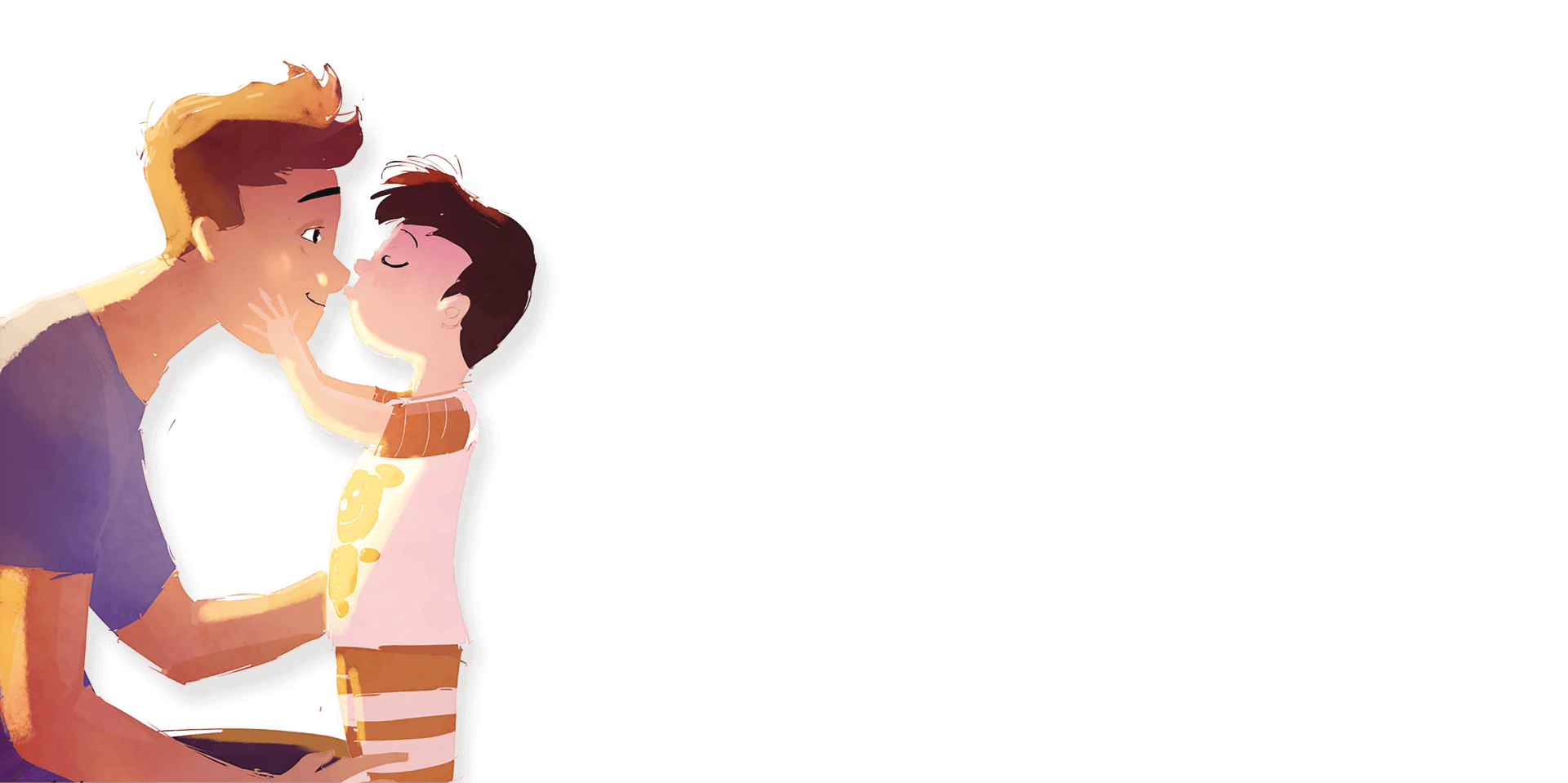 ÔN TẬP
Bài 1: Những gương mặt thân yêu
Cô Ngọc Phan
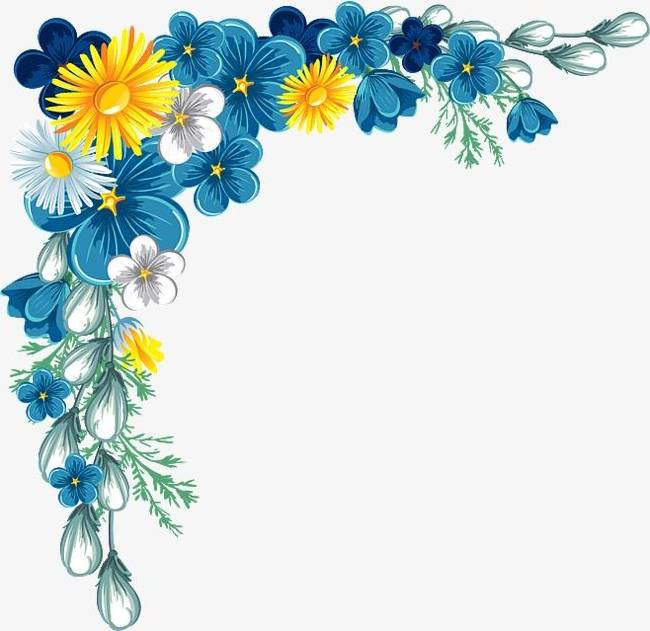 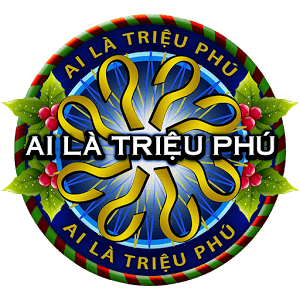 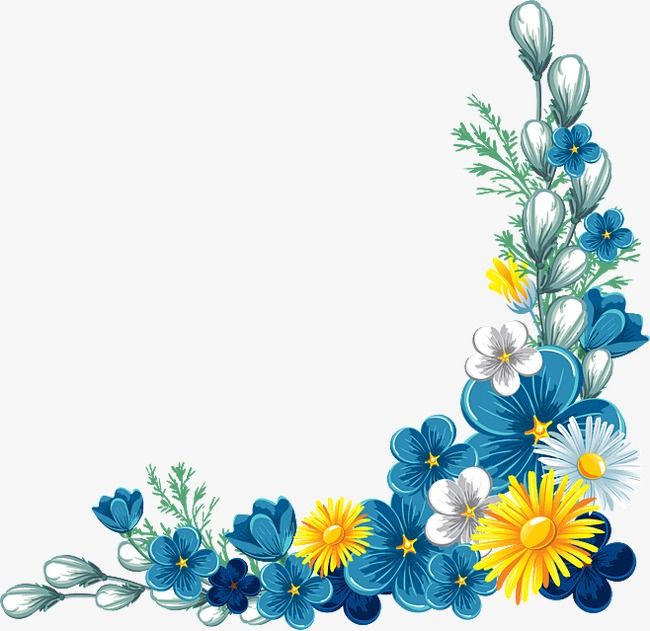 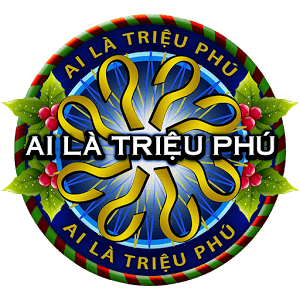 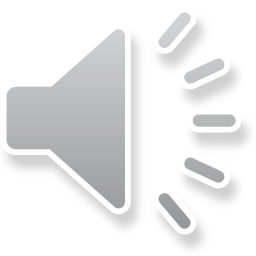 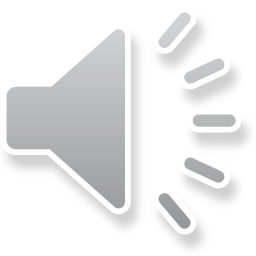 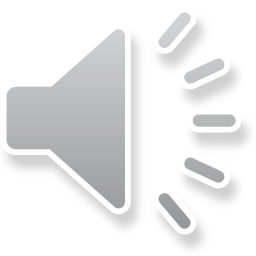 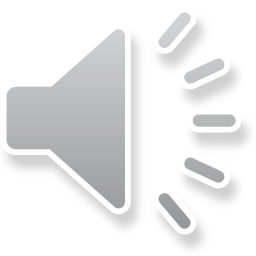 Câu 1. Vai trò của vần trong thơ là gì?
A. Liên kết các dòng và câu thơ.
B. Đánh dấu nhịp thơ.
C.  Tạo nhịp điệu, âm vang cho thơ.
D. Đáp án A,B,C đều đúng
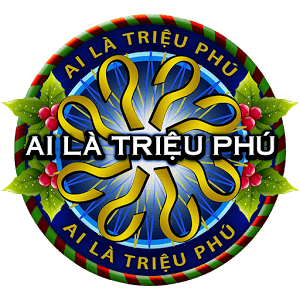 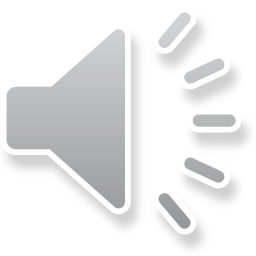 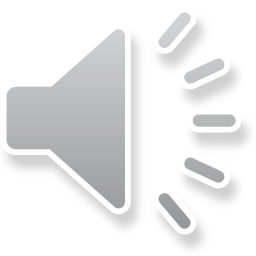 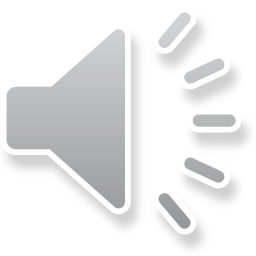 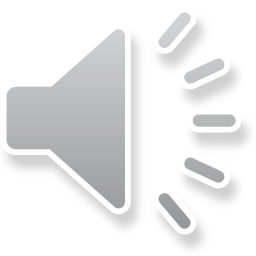 Câu 2: Điền từ còn thiếu trong câu sau: Cảm xúc chủ đạo là trạng thái tình cảm mãnh liệt, thường gắn với tư tưởng và đánh giá nhất định, tác động đến cảm xúc của … …
A. người đọc
B. nhà thơ
C. tác giả
D. nhà văn
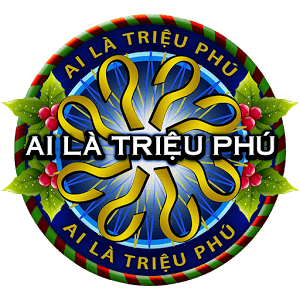 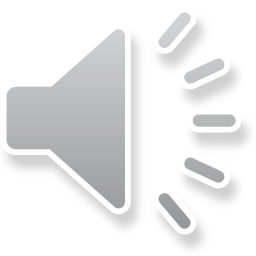 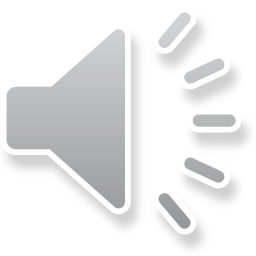 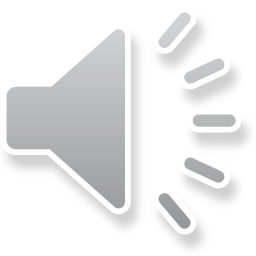 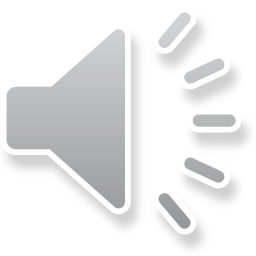 Câu 3: Tác phẩm văn học là sản phẩm của ... … … , sáng tạo, được thể hiện bằng ngôn từ.
B. Trí tưởng tượng
A. Hiện thực cuộc sống
C. Tác giả
D. Hư cấu
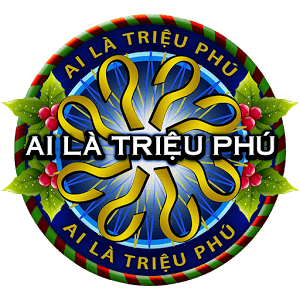 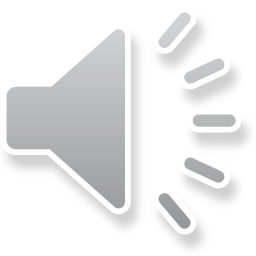 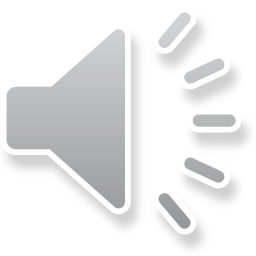 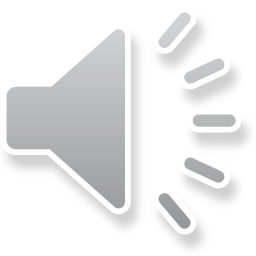 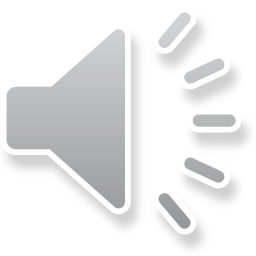 Câu 4: Nhờ vào đâu và người đọc có thể trải nghiệm cuộc sống được miêu tả, hoá thân vào các nhân vật, cảm nhận vào các nhân vật, từ đó cảm nhận và hiểu vb đầy đủ, sâu sắc hơn?
A. kĩ năng liên hệ
B. kĩ năng suy luận
D. kĩ năng theo dõi
C. khả năng tưởng tượng
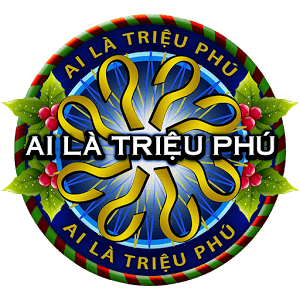 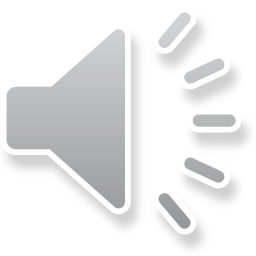 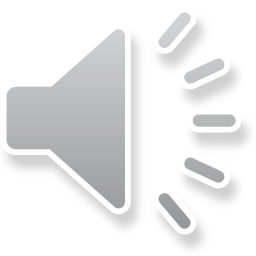 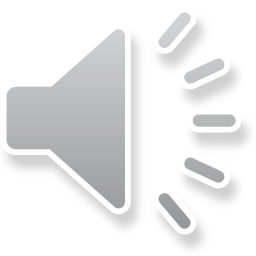 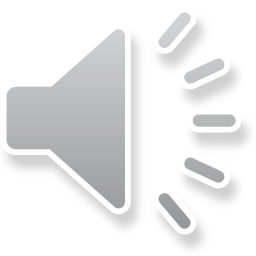 Câu 5: Những từ sau được xếp vào loại từ vựng nào: tẻo teo, sừng sững, bè bè, nhỏ nhắn,
A.  từ ghép
B. từ tượng thanh
C.  từ đơn
D. từ tượng hình
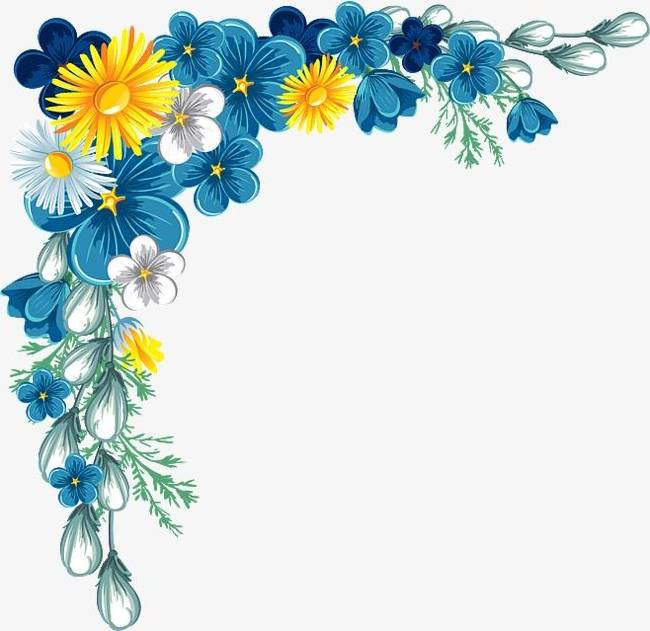 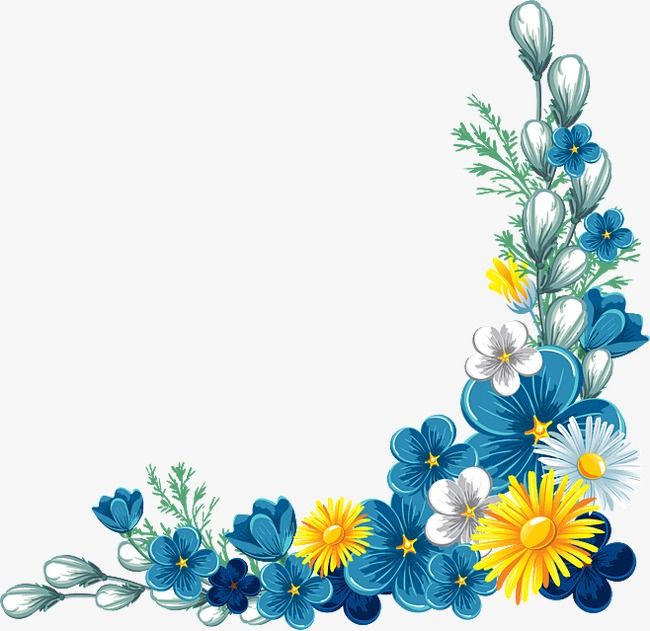 Luyện tập
Câu 1: Tìm một số điểm giống nhau, khác nhau về nội dung và hình thức giữa bài thơ “Trong lời mẹ hát” và “Nhớ đồng”.
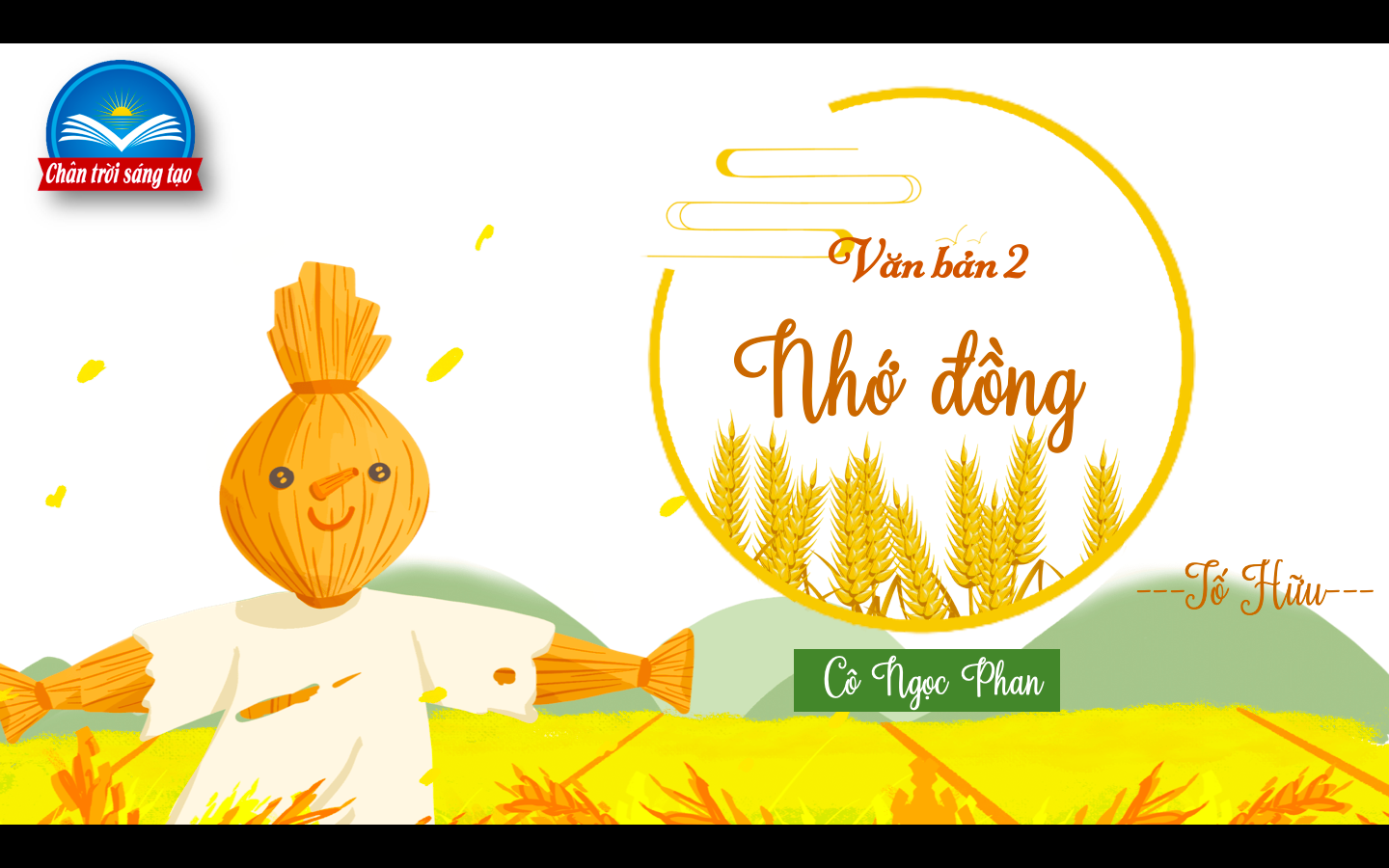 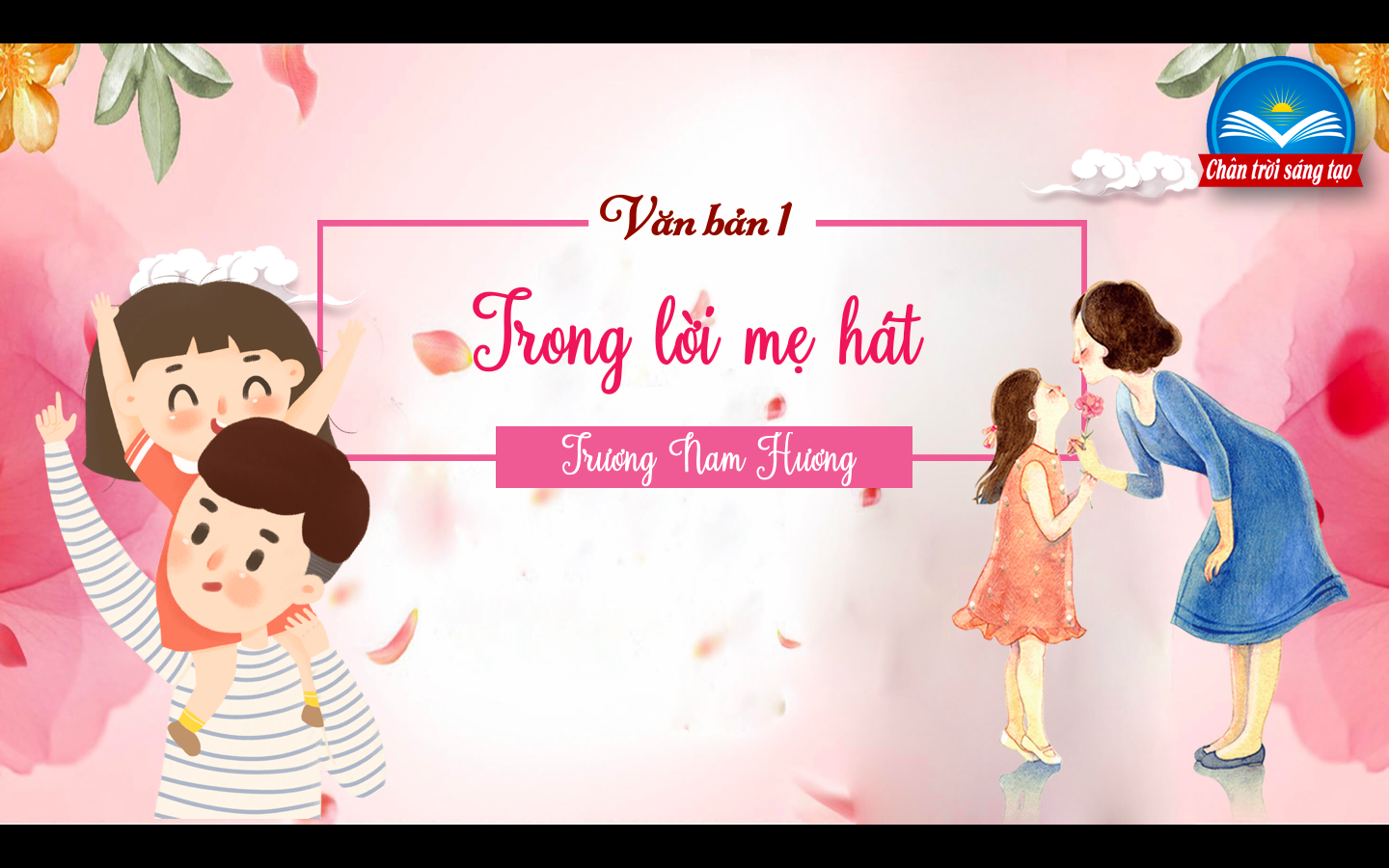 Câu 1: Tìm một số điểm giống nhau, khác nhau về nội dung và hình thức giữa bài thơ “Trong lời mẹ hát” và “Nhớ đồng”.
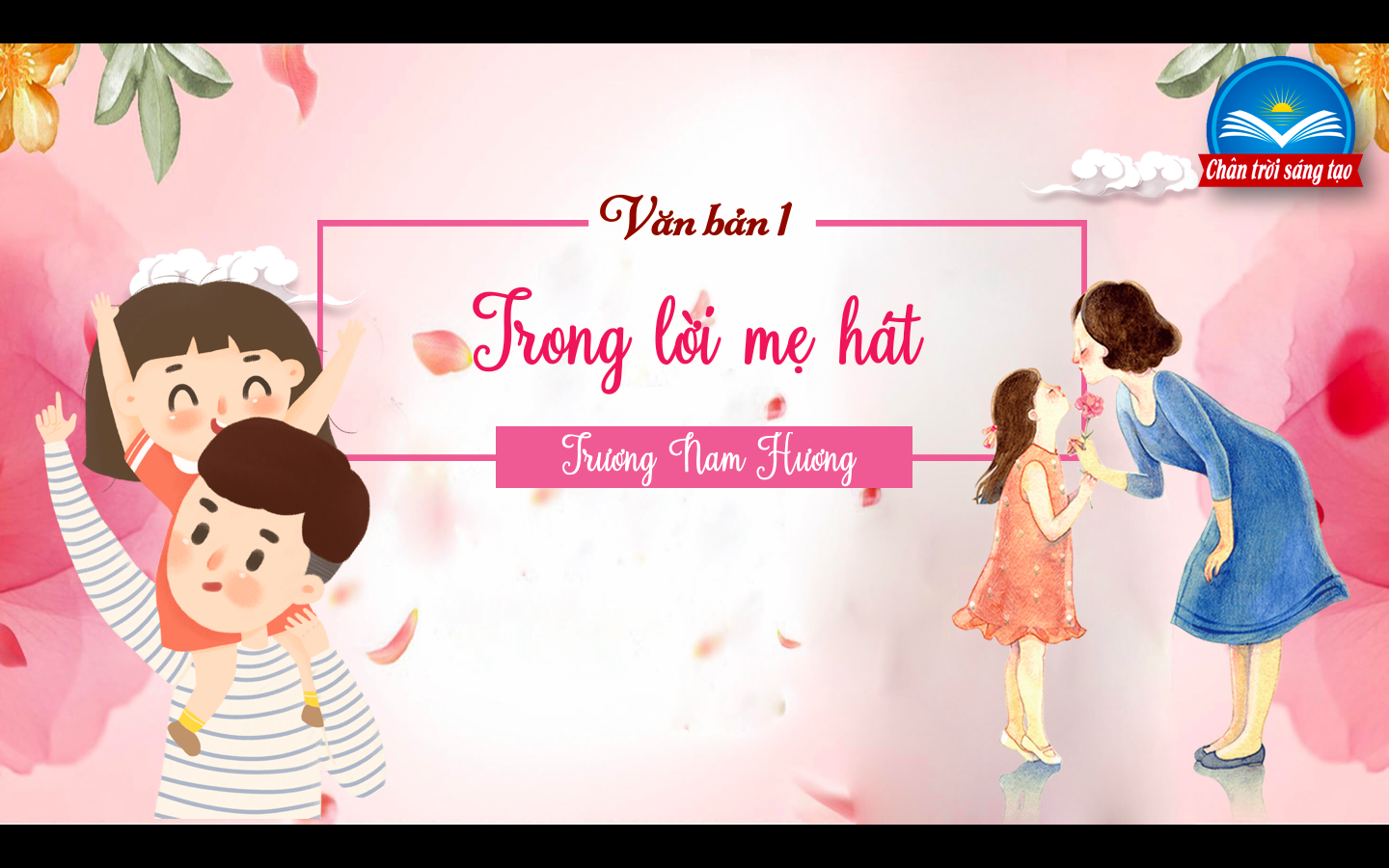 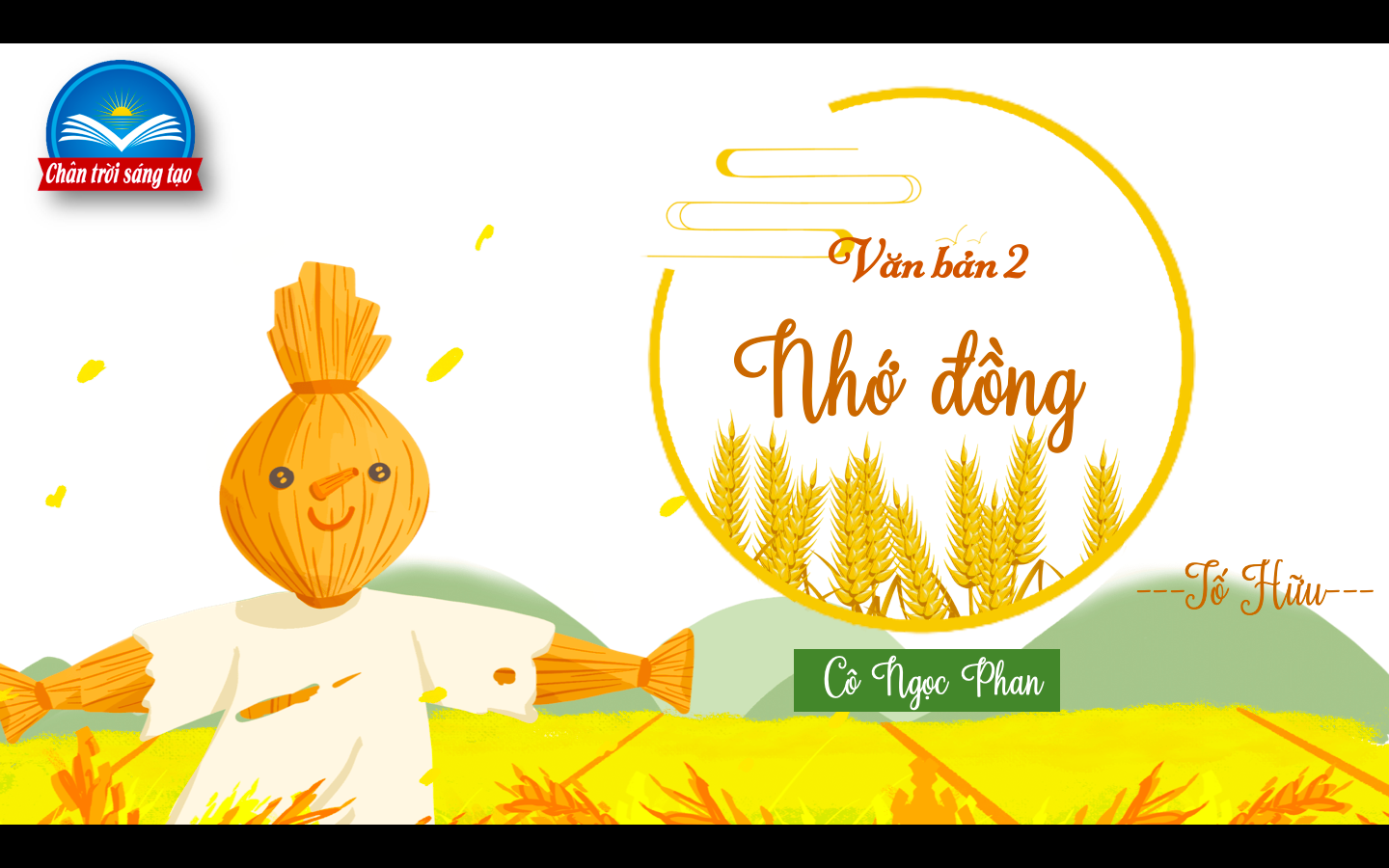 Câu 1: Tìm một số điểm giống nhau, khác nhau về nội dung và hình thức giữa bài thơ “Trong lời mẹ hát” và “Nhớ đồng”.
Câu 2: Nhận xét về cách ngắt nhịp và gieo vần của khổ thơ sau:
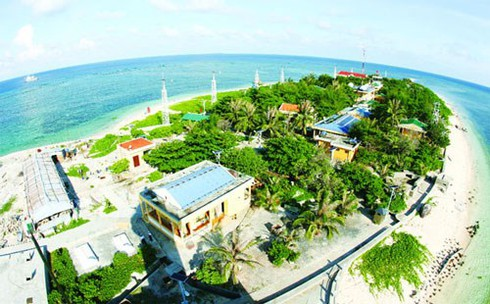 Quả bàng vuông xanh non màu lá
Mơn mởn thơm mùi nắng Sơn Ca
Hoa giấy đỏ dưới trời nắng cháy
Chim líu lo rót mật trước hiên nhà.
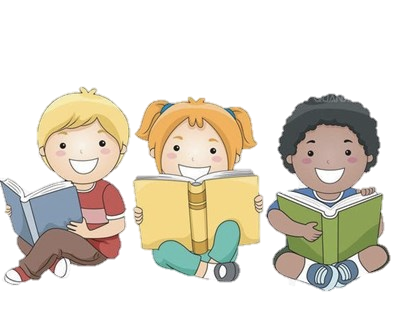 Câu 2: Nhận xét về cách ngắt nhịp và gieo vần của khổ thơ sau:
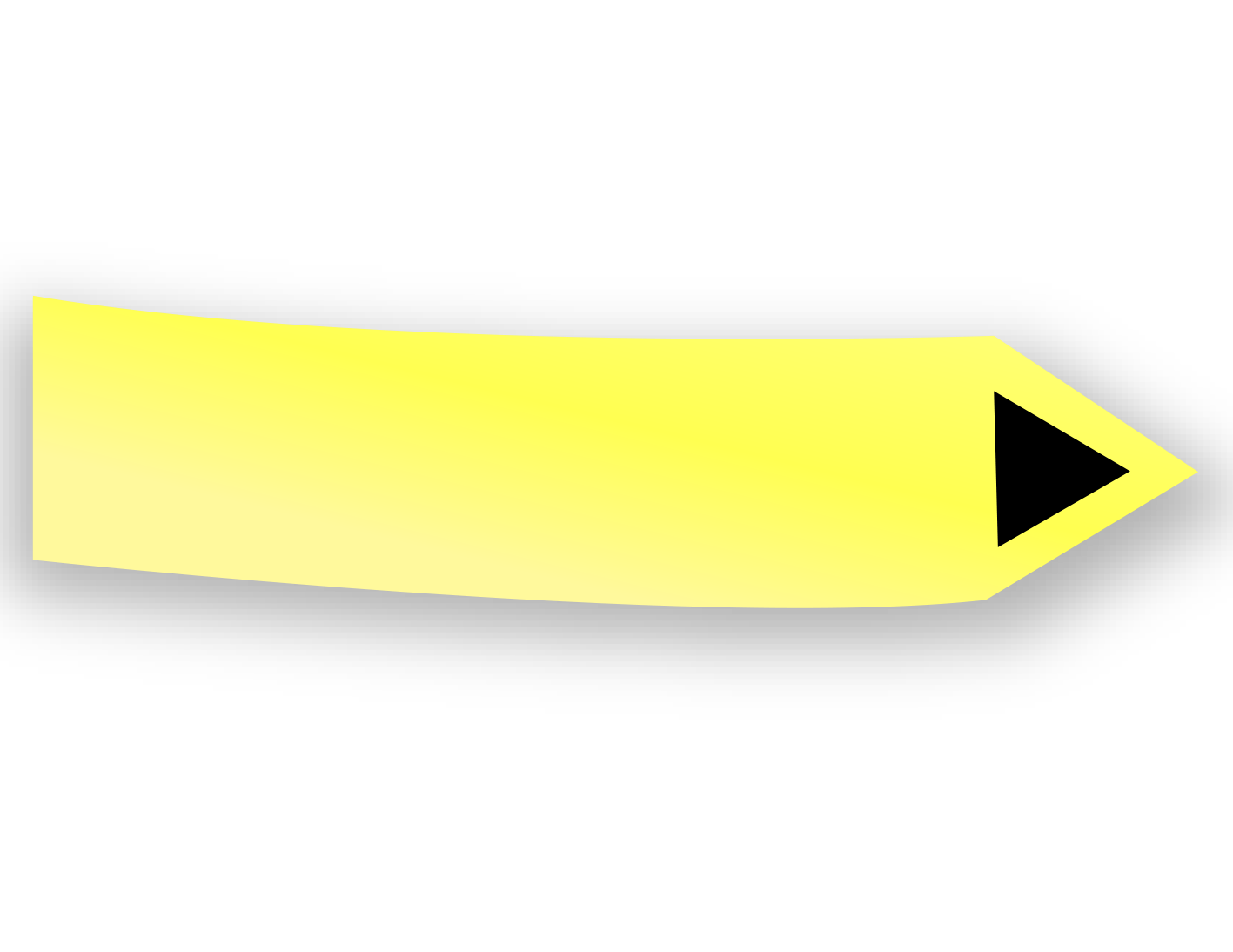 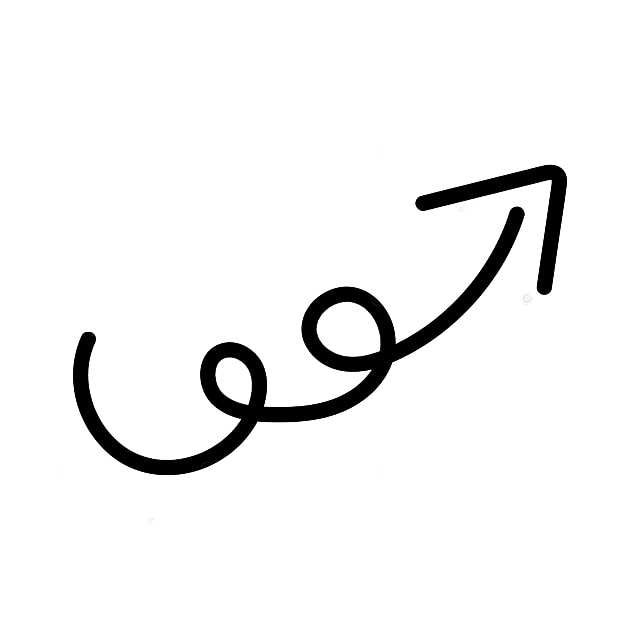 Cách gieo vần: vần chân kết hợp vần cách.
Ngắt nhịp: 3/4
Quả bàng vuông xanh non màu lá
Mơn mởn thơm mùi nắng Sơn Ca
Hoa giấy đỏ dưới trời nắng cháy
Chim líu lo rót mật trước hiên nhà.
Thơ bảy chữ
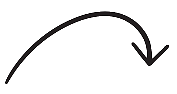 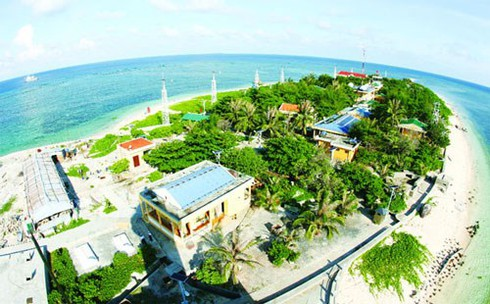 Câu 3: Xác định từ tượng hình, từ tượng thanh trong các trường hợp sau và cho biết tác dụng của chúng:
a. Những nhà có sân rộng người ta còn phơi lúa trên giàn, lúa trên giàn, lúa khô đem vô bồ được mấy hôm đã thấy trên mặt sân xâm xấp nước lúa rày đã lấm tấm xanh.
b. Nhưng đêm nay trời nhiều mây. Lá cây xào xạc. Côn trùng trong lòng đất rỉ rả mãi một điệu buồn. Ai như Tắc Kè khuya khoắt đang gọi cửa. Đêm ở Bờ Giậu thanh vắng đến nỗi nghe rõ cả tiếng Ốc Sên đi làm về, nhẹ nhàng vén tà áo dài trườn qua chiếc lá rụng. Nửa đêm, xíu chút nữa Bọ Dừa thiếp đi thì sương bắt đầu rơi. Lẫn trong tiếng thở dài của gió là tiếng rơi lộp độp của sương.
Câu 3: Xác định từ tượng hình, từ tượng thanh trong các trường hợp sau và cho biết tác dụng của chúng:
a. Những nhà có sân rộng người ta còn phơi lúa trên giàn, lúa trên giàn, lúa khô đem vô bồ được mấy hôm đã thấy trên mặt sân xâm xấp nước lúa rày đã lấm tấm xanh.
Từ tượng hình: xâm xấp, lấm tấm.
Tác dụng: 
	+ xâm xấp: gợi tả trạng thái nước ở mức không đầy lắm, chỉ đủ phủ kín khắp bề mặt.
	+ lấm tấm: gợi tả hình ảnh những cây mạ non mọc lên ở nhiều điểm và đều trên sân.
b. Nhưng đêm nay trời nhiều mây. Lá cây xào xạc. Côn trùng trong lòng đất rỉ rả mãi một điệu buồn. Ai như Tắc Kè khuya khoắt đang gọi cửa. Đêm ở Bờ Giậu thanh vắng đến nỗi nghe rõ cả tiếng Ốc Sên đi làm về, nhẹ nhàng vén tà áo dài trườn qua chiếc lá rụng. Nửa đêm, xíu chút nữa Bọ Dừa thiếp đi thì sương bắt đầu rơi. Lẫn trong tiếng thở dài của gió là tiếng rơi lộp độp của sương.
Từ tượng thanh: xào xạc, rỉ rả, lộp độp.
Tác dụng: 
	+ xào xạc: mô phỏng tiếng lá cây cay động nhẹ và va chạm vào nhau.
	+ rỉ rả: mô phỏng âm thanh nhỏ, không cao, lặp đi lặp lại của côn trùng trong đêm.
	+ lộp bộp: mô phỏng âm thanh trầm, nặng, thưa, không đều của hạt sương rơi xuống đất.
Câu 4,5,6,7 : Học sinh thực hiện ở nhà, đến lớp chia sẻ.
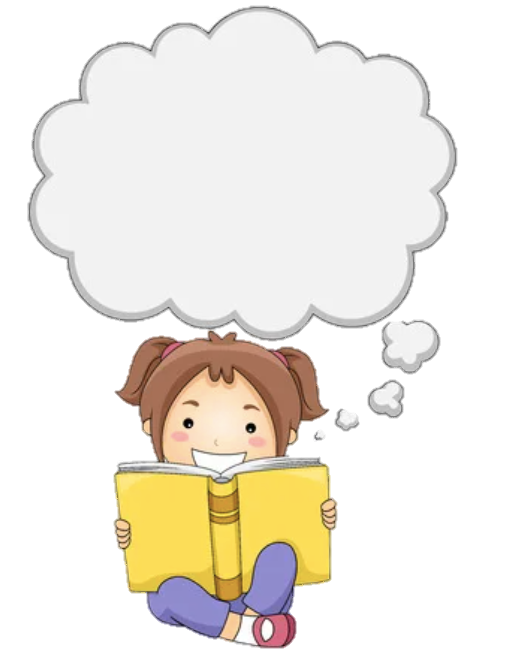 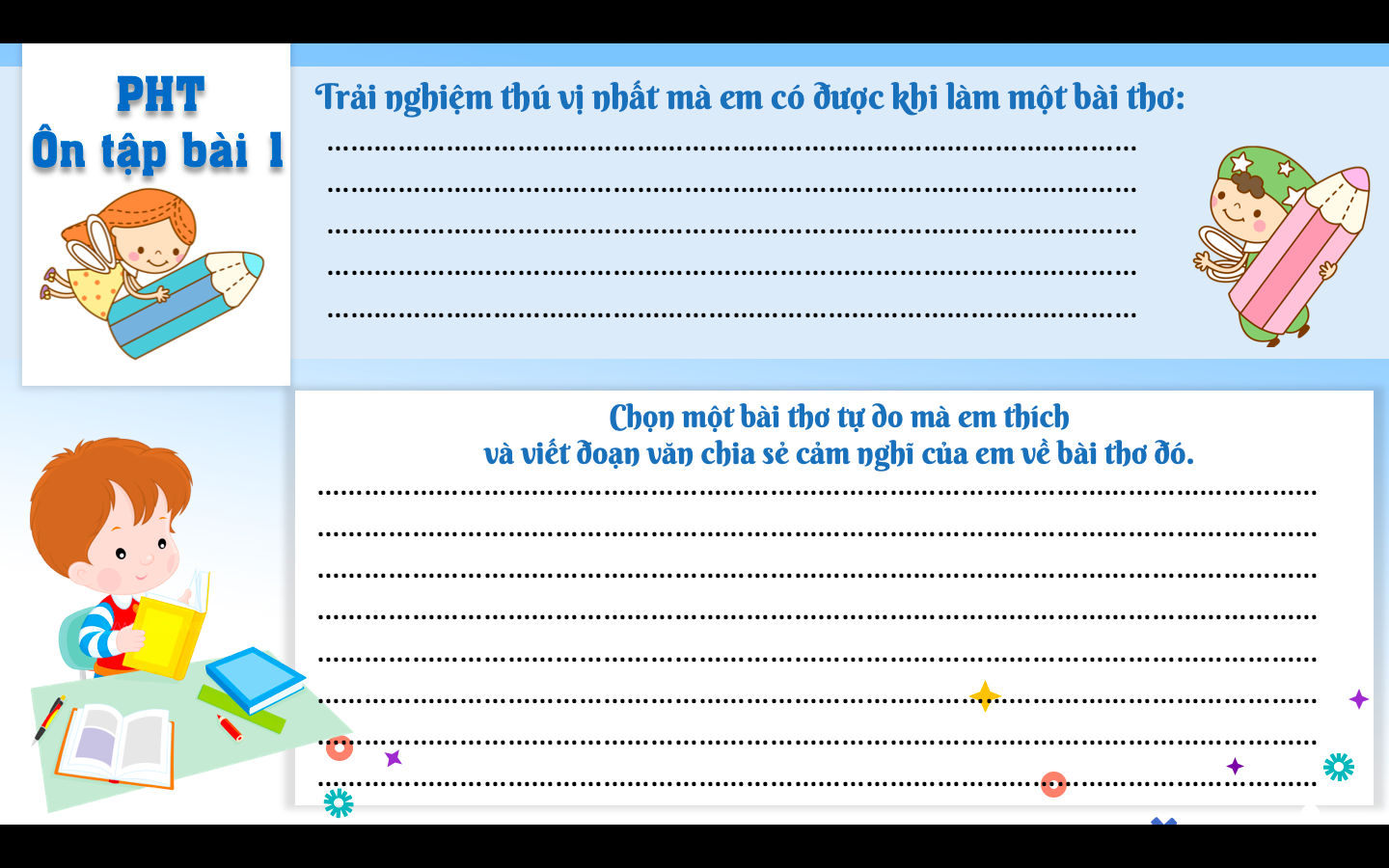 Ôn tập phần viết, nói nghe  để hoàn thành 2 PHT sau:
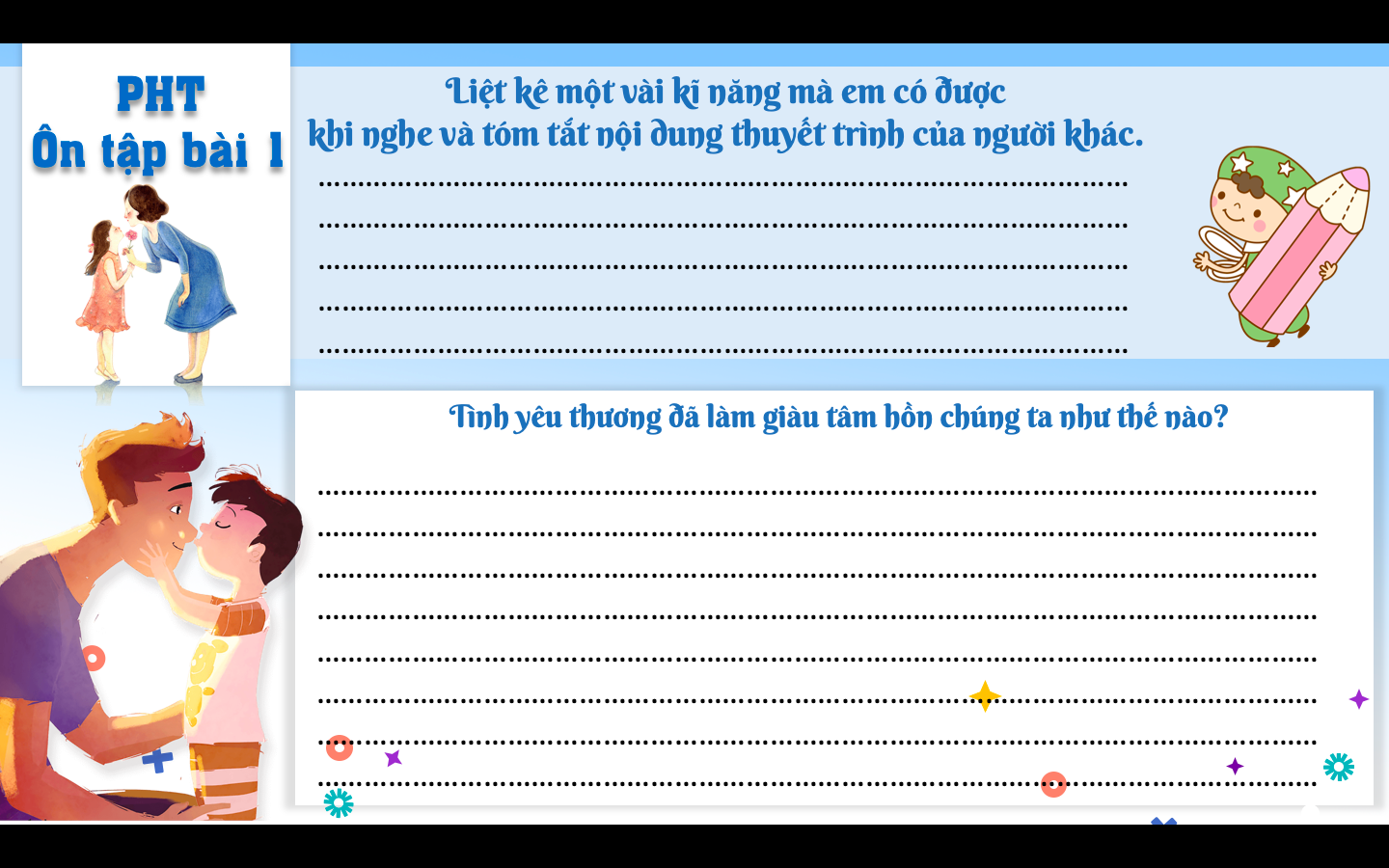 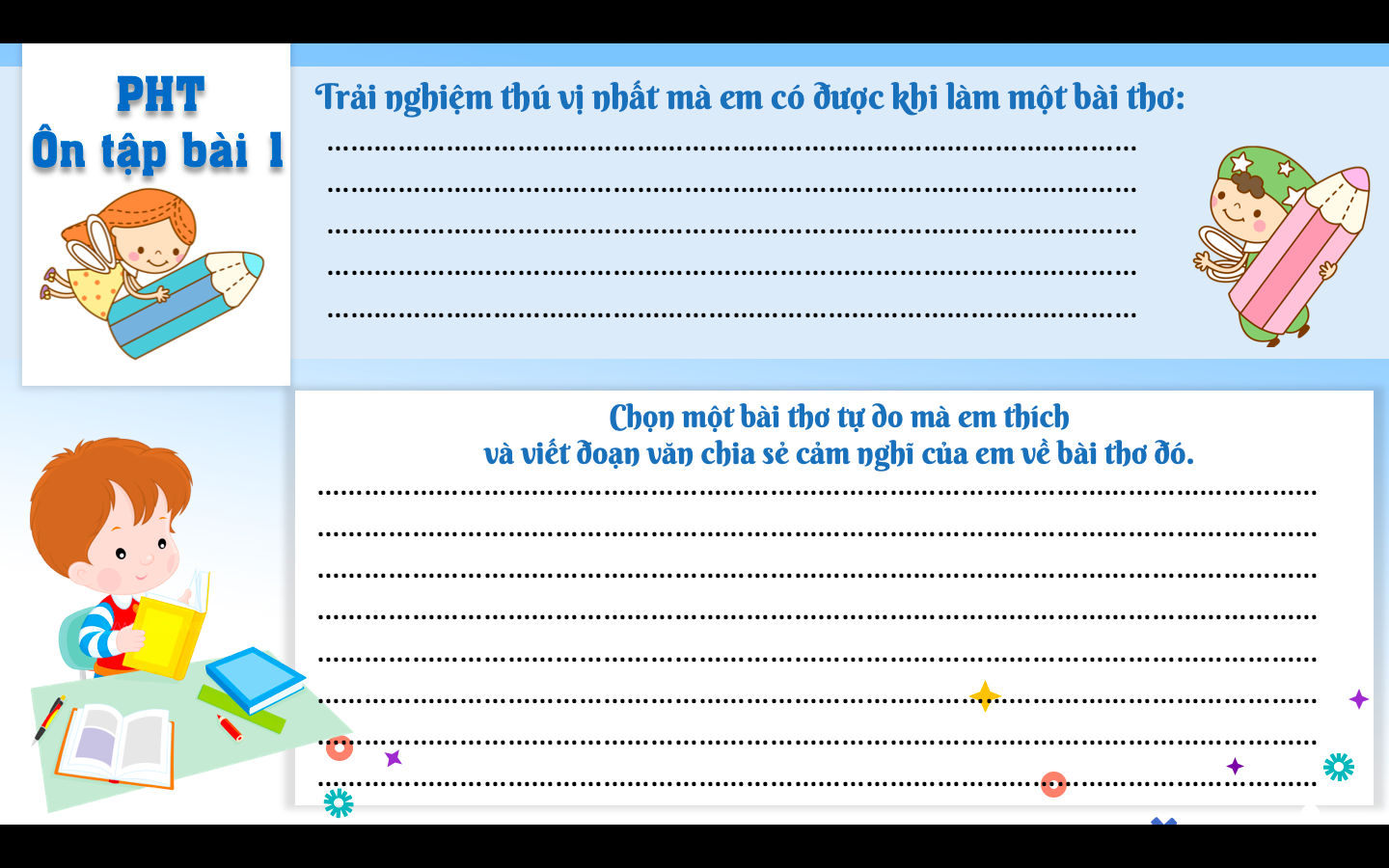 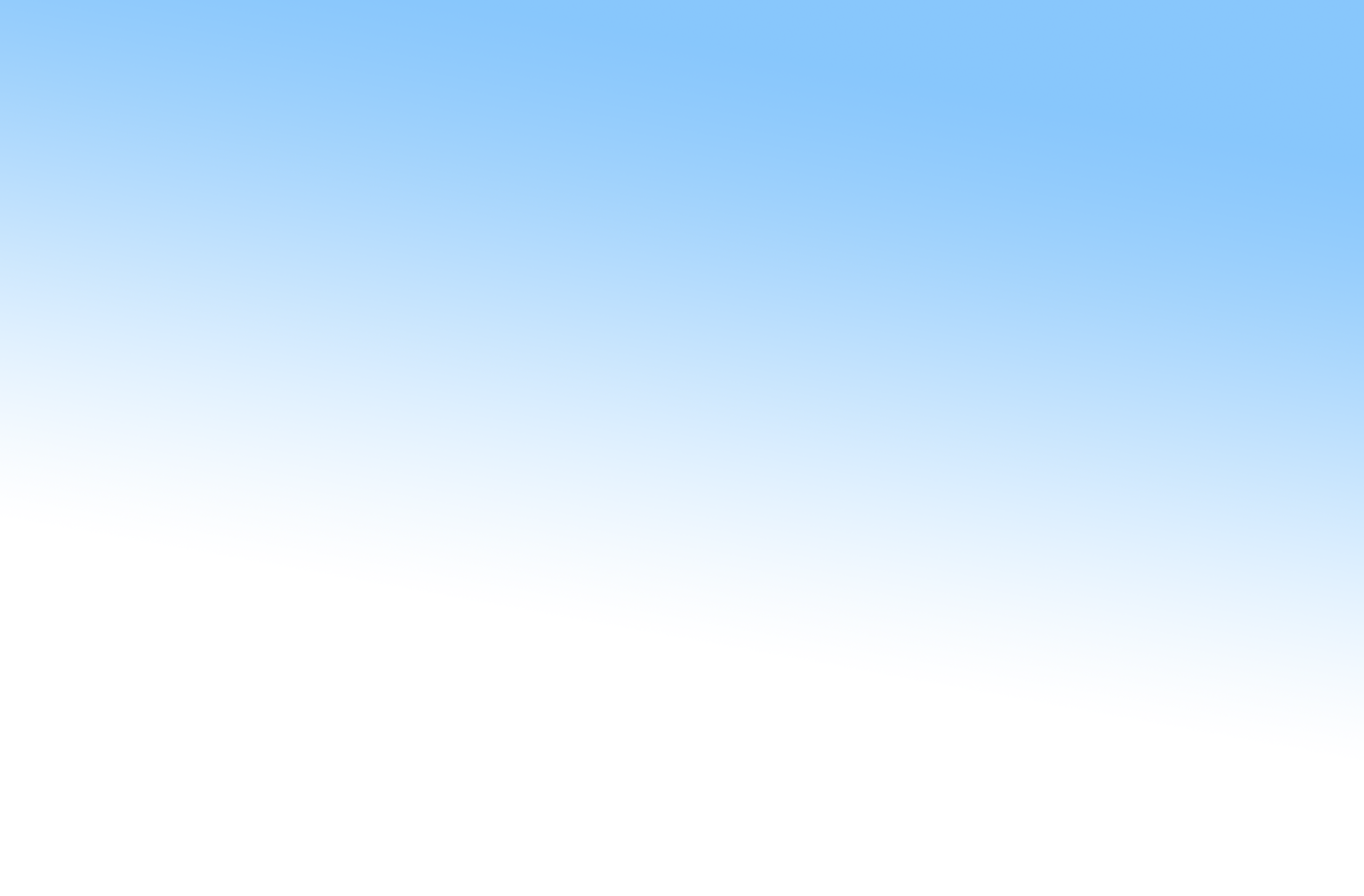 PHT
Ôn tập bài 1
Liệt kê một vài kĩ năng mà em có được 
khi nghe và tóm tắt nội dung thuyết trình của người khác.
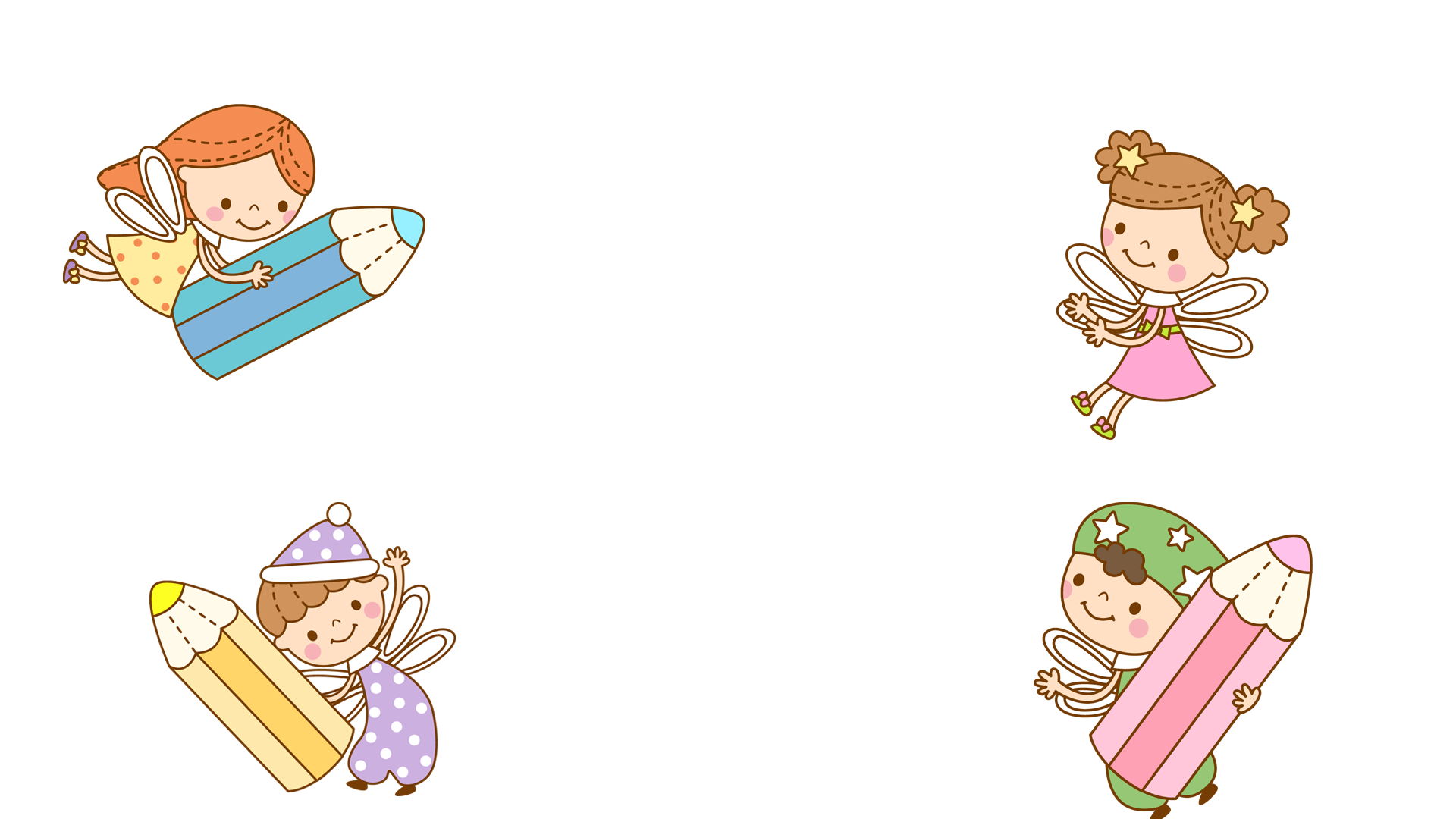 ……………………………………………………………………………………………………………………………………………………………………………………………………………………………………………………………………………………………………………………………………………………………………………………………………………………………………………………………………
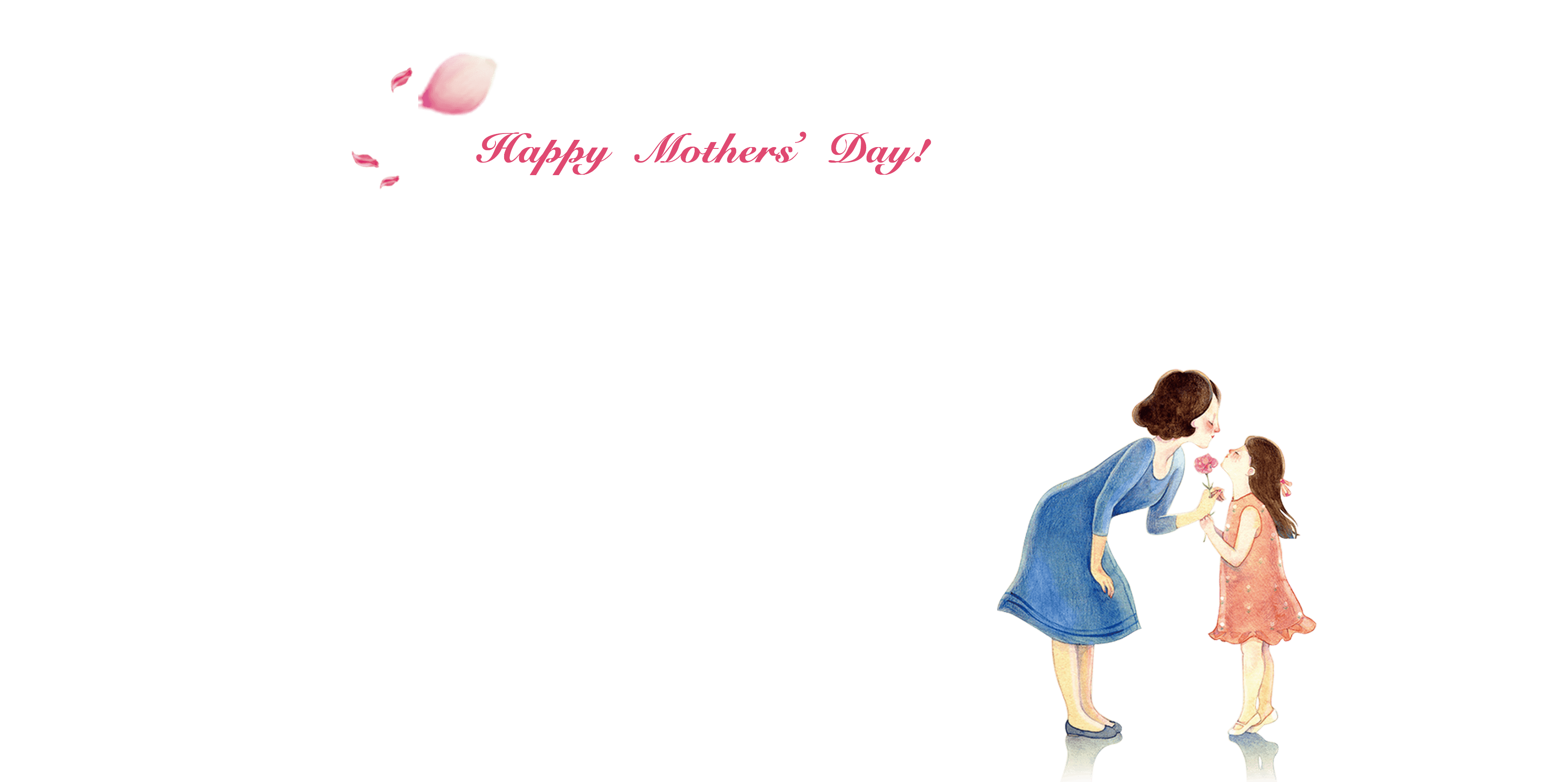 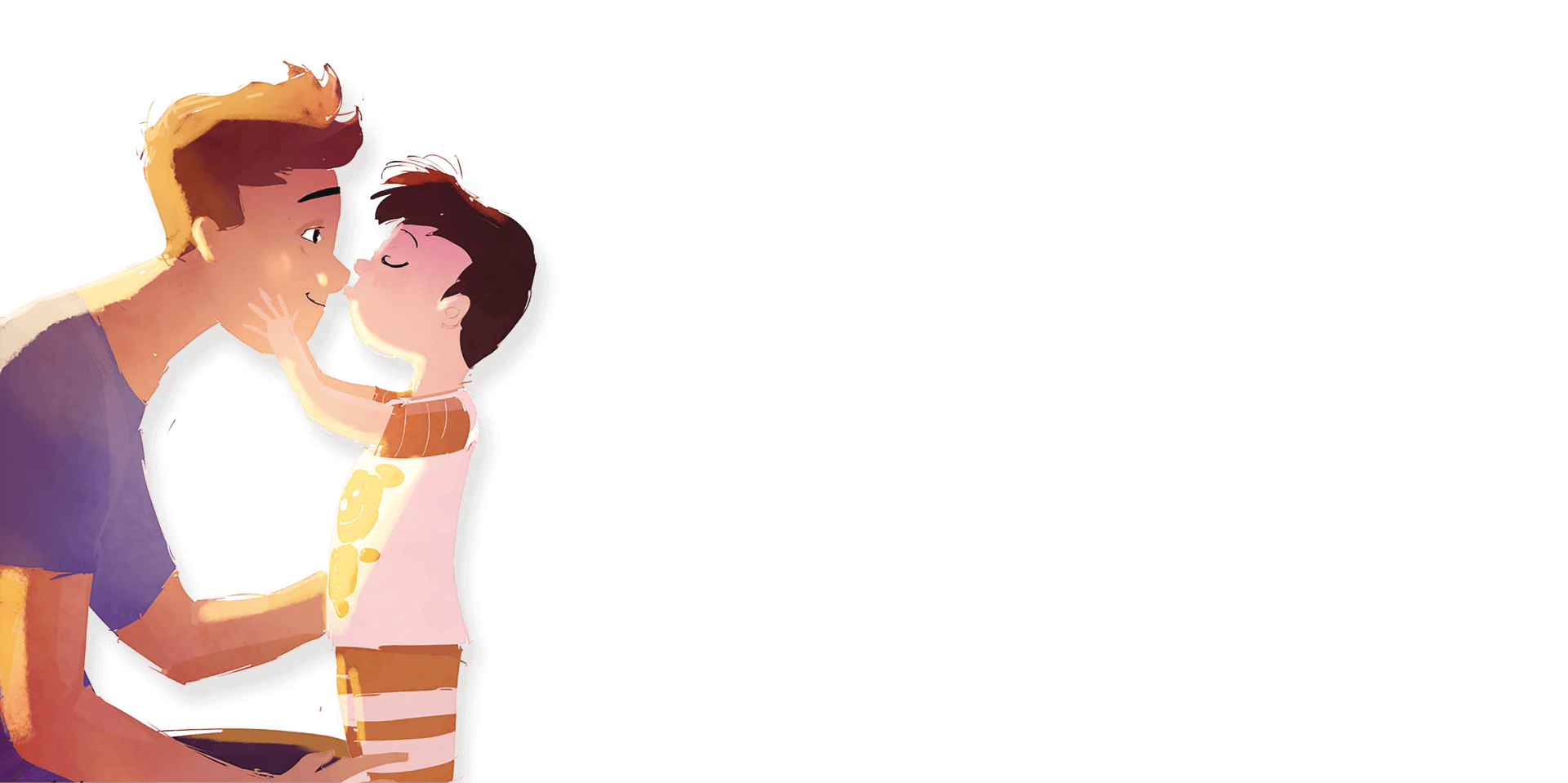 Tình yêu thương đã làm giàu tâm hồn chúng ta như thế nào?
………………………………………………………………………………………………………………………………………………………………………………………………………………………………………………………………………………………………………………………………………………………………………………………………………………………………………………………………………………………………………………………………………………………………………………………………………………………………………………………………………………………………………………………………………………………………………………………………………………………………………………………………………………………………………………………………
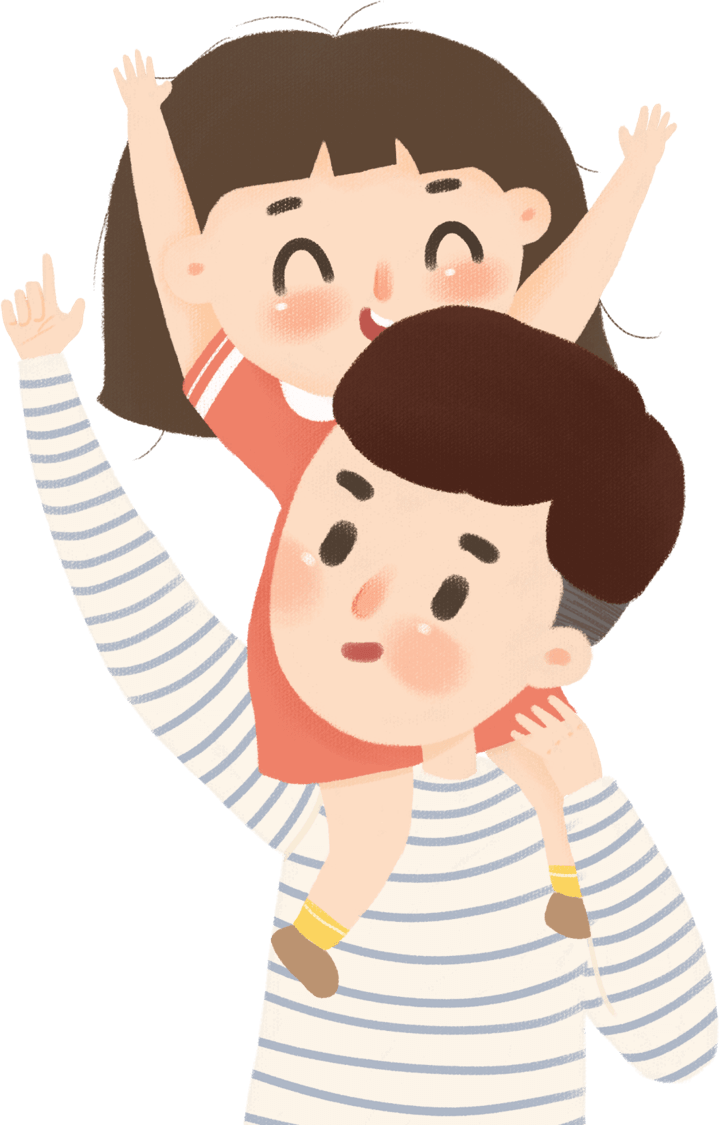 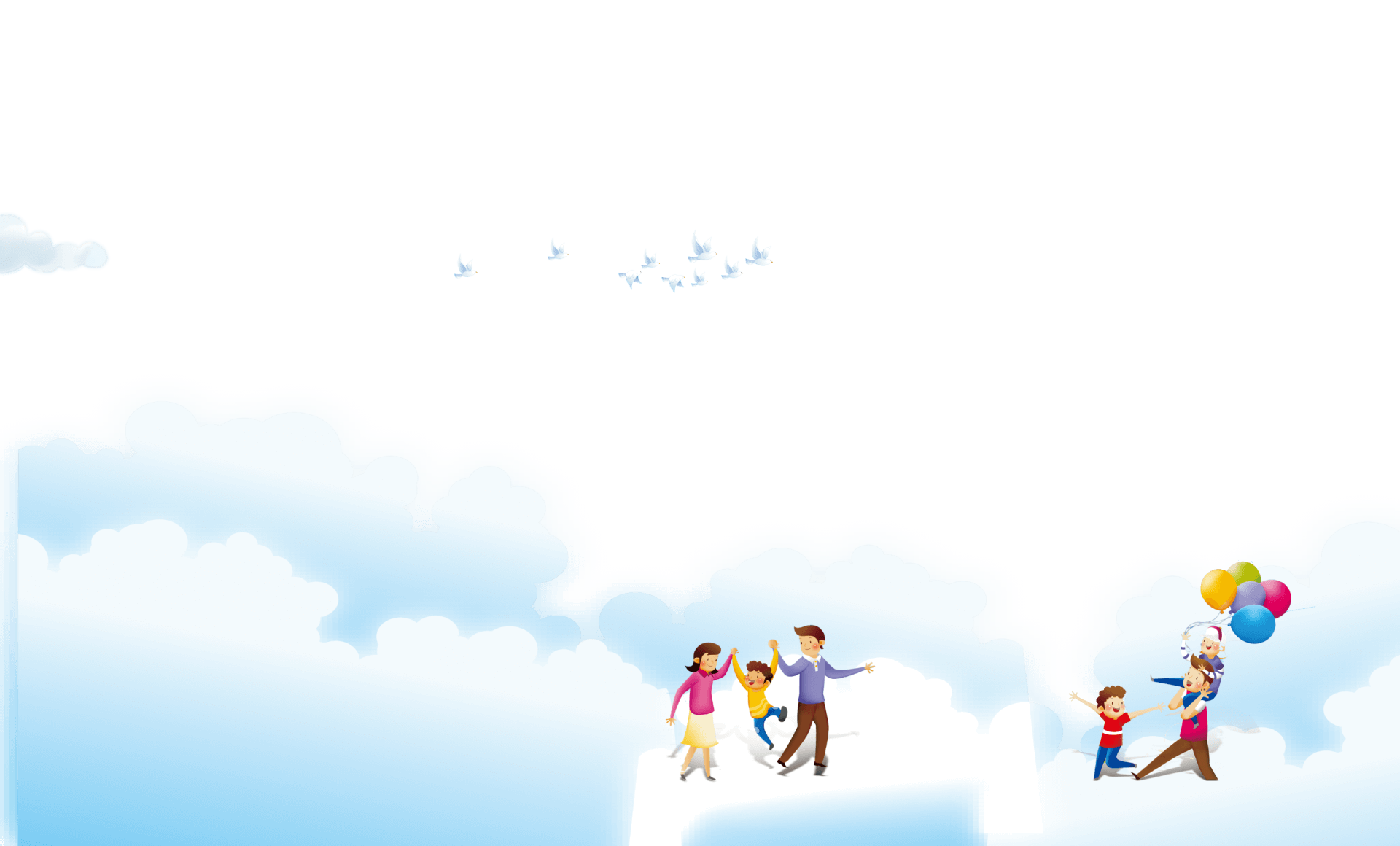 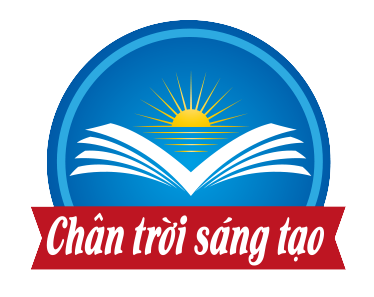 Chúc các em học tốt!
Cô Ngọc Phan